Every Nuclear Plant is a Jewel
Meredith Angwin
2
About me
Meredith Angwin
Best known for efforts to save Vermont Yankee plant
Yes Vermont Yankee blog
Also for book on nuclear advocacy Campaigning for Clean Air
Meredith Angwin
3
Circles of Pain around Vermont Yankee closing
Workers
Supporters
The town
The environment
The fragile grid
Meredith Angwin
4
Workers and Supporters
People lost jobs
People had to move 
Families were separated, stressed
Town lost volunteers (strong volunteer ethic at the plant)
Town lost many top students (strong educational ethic at the plant)
Meredith Angwin
5
Town lost huge portion of revenues
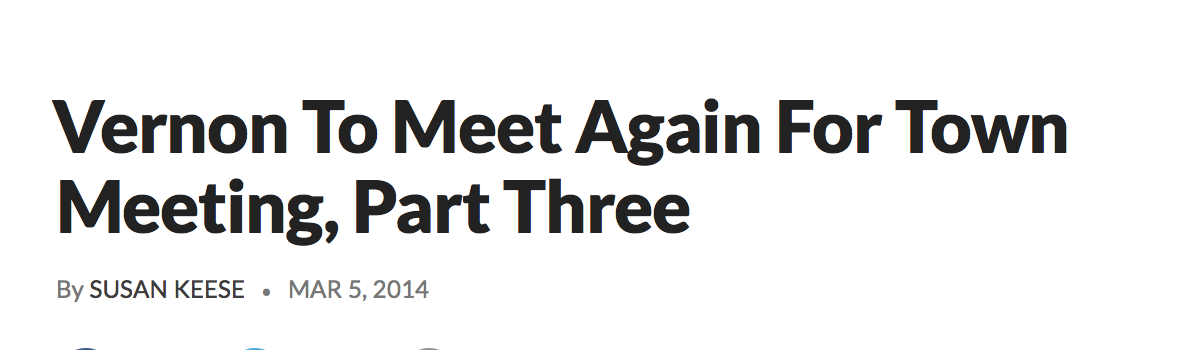 Meredith Angwin
6
Environmment: Nuclear was replaced by natural gas
2014
Nuclear 34%
Natural gas 43%
2015
Nuclear 29%
Natural gas 49%
Meredith Angwin
7
Environment: nuclear replaced by natural gas
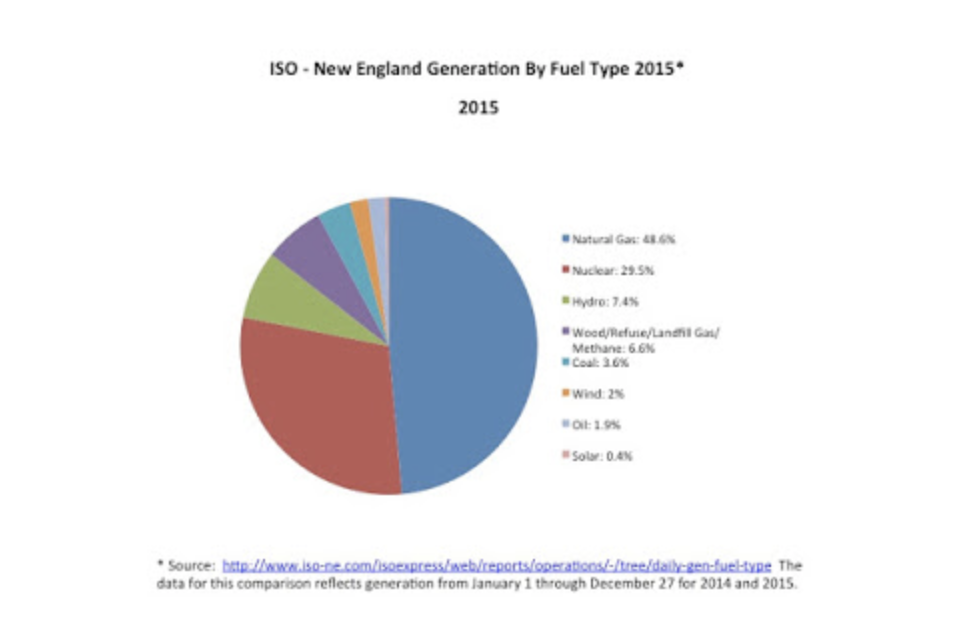 Meredith Angwin
8
Natural gas leads to a fragile grid
Meredith Angwin
9
A nuclear plant is a jewel. Keep it running!
Jobs and a stable educated work force, with a strong volunteer ethic
Pays significant taxes to the town
Clean air, not a combustion process
Fuel on site: A stable grid in bad weather

Keep Indian Point operating!
Meredith Angwin